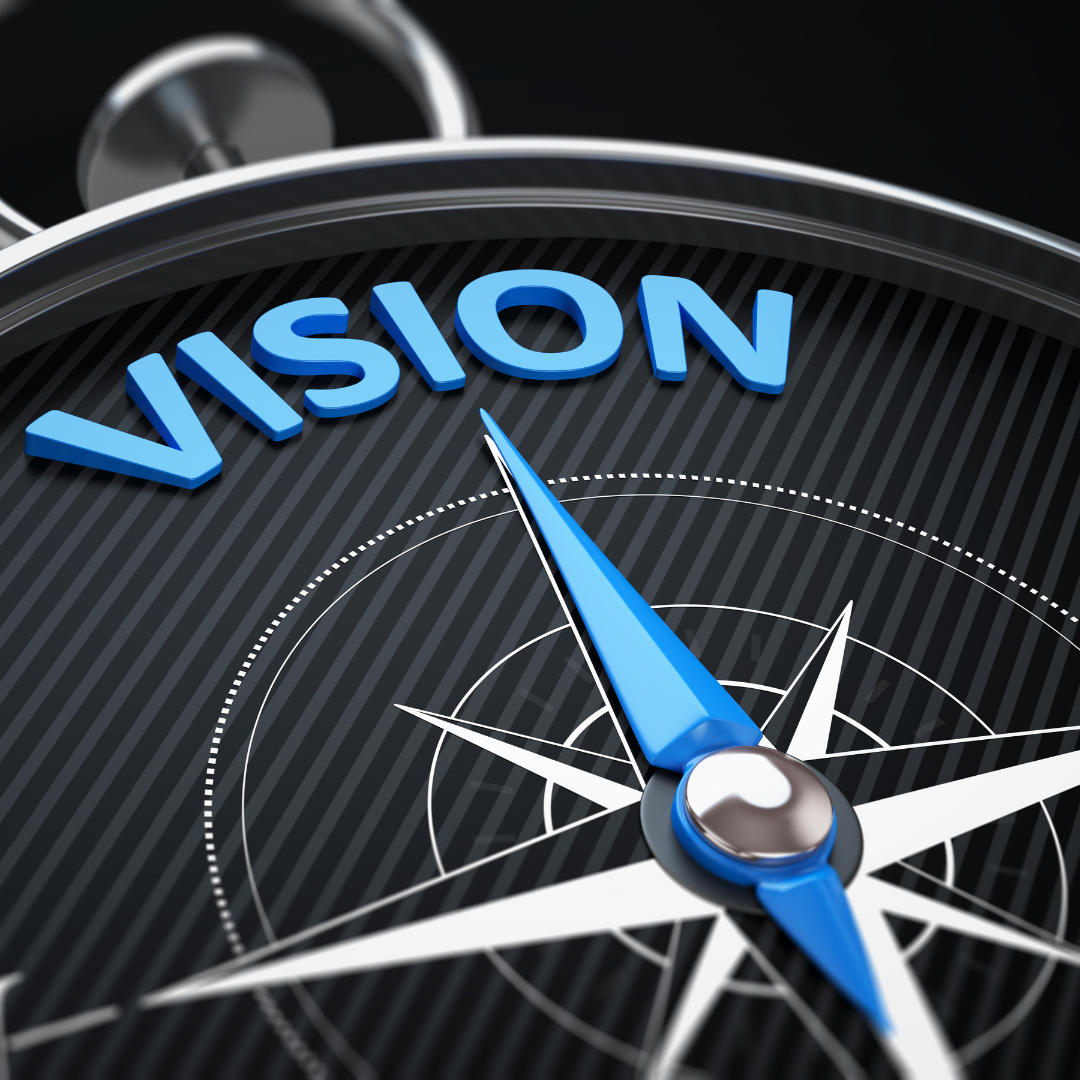 ENLARGMENT 2024
VISION SUNDAY
Intro
ISAIAH 54: 2,3a“Enlarge your house; build an addition. Spread out your home, and spare no expense! For you will soon be bursting at the seams.”

COMMUNITY
CCOMMITMENT
CELEBRATION
enlargement
“Love & serve God – love & serve people – share God with people”
Great commandment
Great commission Mat 28:18-20
“Lost Saved – saved pastored – pastored discipled – discipled sent”
Matt 22:38-39
Jesus replied: “Love the Lord your God with all your heart and with all your soul and with all your mind.’ 38This is the first and greatest commandment.39And the second is like it: ‘Love your neighbor as yourself.’ 40All the Law and the Prophets hang on these two commandments.”
Matt 28:19-20
19Therefore go and make disciples of all nations, baptizing them in the name of the Father and of the Son and of the Holy Spirit,20and teaching them to obey everything I have commanded you. And surely I am with you always, to the very end of the age.”
COMMUNITY
Outside the Walls
Inside the Walls Gal.6:10 Therefore, as we have opportunity, let us do good to all people, especially to those who belong to the family of believers.
COMMUNITY
INSIDE THE WALLS Gal.6:10Therefore, as we have opportunity, let us do good to all people, especially to those who belong to the family of believers.
 
OUTSIDE THE WALLS
COMMITMENT
TO GOD   matt 22:38-39
God says“Enlarge your house…”
TO EACH OTHER 
“Every believer was faithfully devoted to following the teachings  of the apostles. Their hearts were mutually linked to one another,  sharing communion  and coming together regularly for prayer.” 
See 59 “one anothers”
CELEBRATION
Of God  Who He is – 
what He has done – 
what He is doing  Rom. 12:15 “Celebrate with those who celebrate, and weep with those who grieve”
PRAYER - 1Chronicles 4:10
Jabez cried out to the God of Israel, “Oh, that you would bless me(US) and enlarge my territory! Let your hand be with me, and keep me from harm so that I will be free from pain.” And God granted his request."